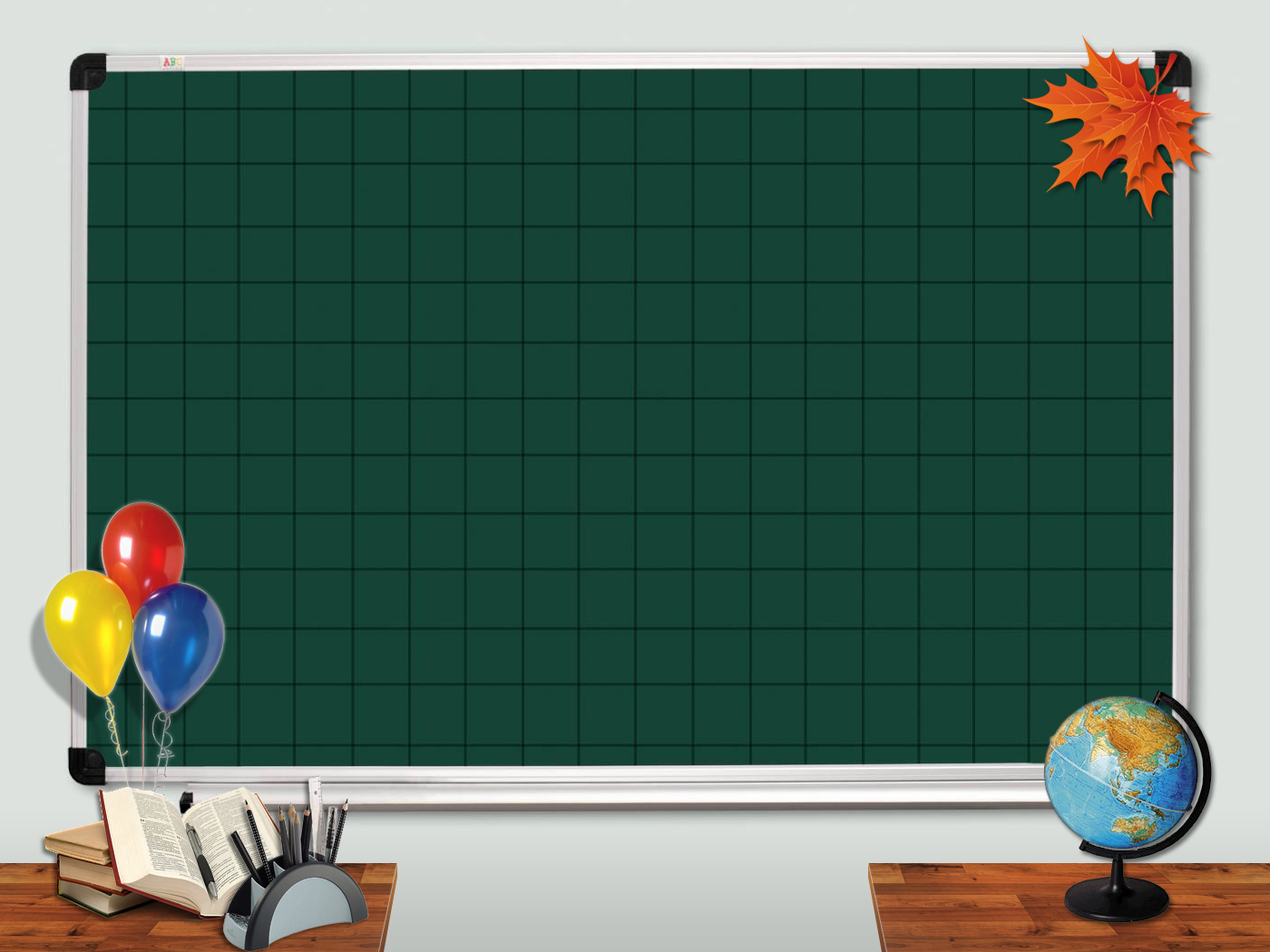 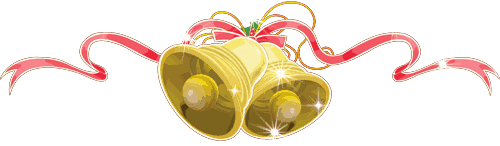 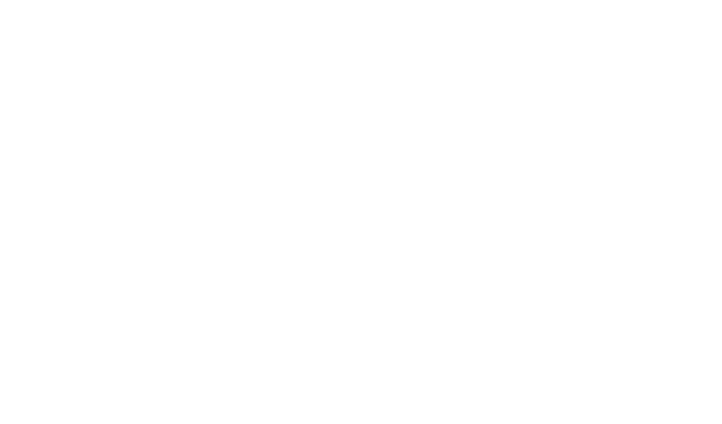 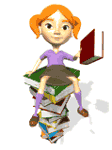 28.11.2014р.
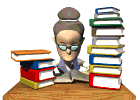 Актуальність
Серед новацій 2014/2015 навчального року такі: учні шостих класів, які  вивчали дві іноземні мови у п’ятому класі – продовжують вивчення за бажанням. 
Продовжиться, розпочате у п’ятому класі, вивчення інформатики; передбачено посилення використання здоров’язбережувальних технологій; 
підвищена увага приділятиметься природничій та екологічній освіті, оскільки розпочнеться вивчення двох природничих дисциплін географії та біології
Педагогічні особливості навчання учнів шостих класах 





Додаток 1 до листа
Міністерства освіти і науки України
від 01.07.2014 № 1/9 – 343
Педагогічні особливості навчання учнів шостих класах
нестій-кість психіки
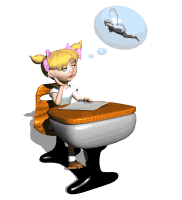 потрапляють у період молодшого підліткового віку 
(з 11 років).
 відбувається бурхливий фізичний і розумовий розвиток
етичне і соціальне дорослішання.
Важливим психічним новоутворенням раннього підліткового віку є розвиток довільності всіх психічних процесів. Учні-підлітки уже можуть самостійно концентрувати увагу, розвивати пам’ять і мислення, регулювати власні емоційно-вольові процеси.
фізичні та фізіо-логічні
зміни
Вікові особли-вості учнів
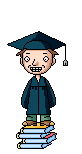 дитина має підвищену збудливість
 імпульсивність
роздратованість;
 збудженість;
 психічне напруження;
 проблеми соціалізації
Педагогічні особливості навчання учнів шостих класах
Здатність сприйняття своєрідна: діти сприймають оточуючі предмети і явища неточно, тобто виділяють випадкові ознаки і особливості, що з якихось причин привернули їх увагу.
Ці особливості учнівської психіки слід враховувати у процесі навчання. Вже з перших уроків у 6 класі учням бажано пропонувати завдання на спостережливість, виявлення істотних ознак предметів, встановлення зв’язків між кількома об’єктами.
Важливі психічні новоутворення
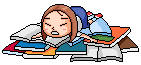 Педагогічні особливості навчання учнів шостих класах
Пам'ять учнів у цей час має переважно наочно-образний характер. Учні краще запам'ятовують зовнішні ознаки предметів, ніж їх логічну змістову сутність. 
Запам'ятовування, зазвичай, носить механічний характер, заснований на враженнях та багаторазовому повторенні.
Віковий період 11-12 років характеризується переходом від механічної пам’яті до смислової, яка формується під впливом навчання і має  вирішальне значення у здобутті знань
Важливі
 психічні
 новоутво
рення
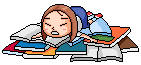 Педагогічні особливості навчання учнів у шостих класах шостих класах
В учнів  6 класів переважає мимовільна увага (короткотривала), дитина легко відволікається на який-небудь подразник, активно реагує на все нове, яскраве і незвичайне. Зосередження уваги на одному і тому ж об'єкті важко дається учням у цьому віці і призводить до швидкої стомлюваності. Це звісно заважає процесу навчання. Всі ці фактори потрібно враховувати під час організації навчального процесу.
З метою активізації навчально-пізнавальної діяльності учнів бажано пропонувати їм самостійно складати задачі і ставити однокласникам запитання, які стосуються вивченого теоретичного матеріалу. Така практика розвиває пам’ять і увагу в учнів та вимагає вивчення теоретичного матеріалу.
Важливі
 психічні
 новоутво
рення
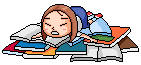 Педагогічні особливості навчання учнів шостих класах
Якщо у початкових класах головною діяльністю учнів була навчальна, то поступово в учнів  6 класу на перше місце виходить міжособистісне спілкування з дорослими і ровесниками, суспільно корисна праця, що позитивно позначається на розвитку психіки та особистості.
Навчальні труднощі молодших підлітків багато в чому залежать від емоційної сторони навчання, інтересу, заохочення, похвали вчителя чи їх відсутності. Якщо вчитель не стимулює самостійність та ініціативу в учнів, а лише наставляє і контролює результати їх навчальної діяльності, то підлітки втрачають інтерес до навчання. Тому на уроках в 6-х класах слід приділяти значну увагу ігровим моментам.
Відбуваються зміни в когнітивній сфері
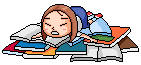 Пам'ятайте:
Якщо дитину постійно критикувати - вона вчиться ненавидіти.
Якщо дитина живе у ворожнечі - вона вчиться агресивності.
Якщо дитину висміють - вона стане замкнутою.
Якщо дитина зростає у докорах - формується почуття провини.
Якщо дитину підбадьорюють - вона починає вірити в себе.
Якщо дитину хвалять - вона вчиться бути вдячною.
Якщо дитина зростає в чесності - вона вчиться бути справедливою.
Якщо дитина живе у безпеці - вона вчиться вірити людям.
Якщо дитину підтримують - вона вчиться цінувати себе.
Якщо дитина живе у розумінні і доброзичливості - вона вчиться знаходити любов у цьому світі